SEAMLESS Alignment And integrated learning support
Rethinking Remediation, Creating a Pathway to Postsecondary Success
September 13, 2017
Remediation: Bridge to Nowhere
Complete College America, April 2012
Of students that start in remediation, 
less than 5% graduate in 3 years!
SAILS: Rethinking Remediation
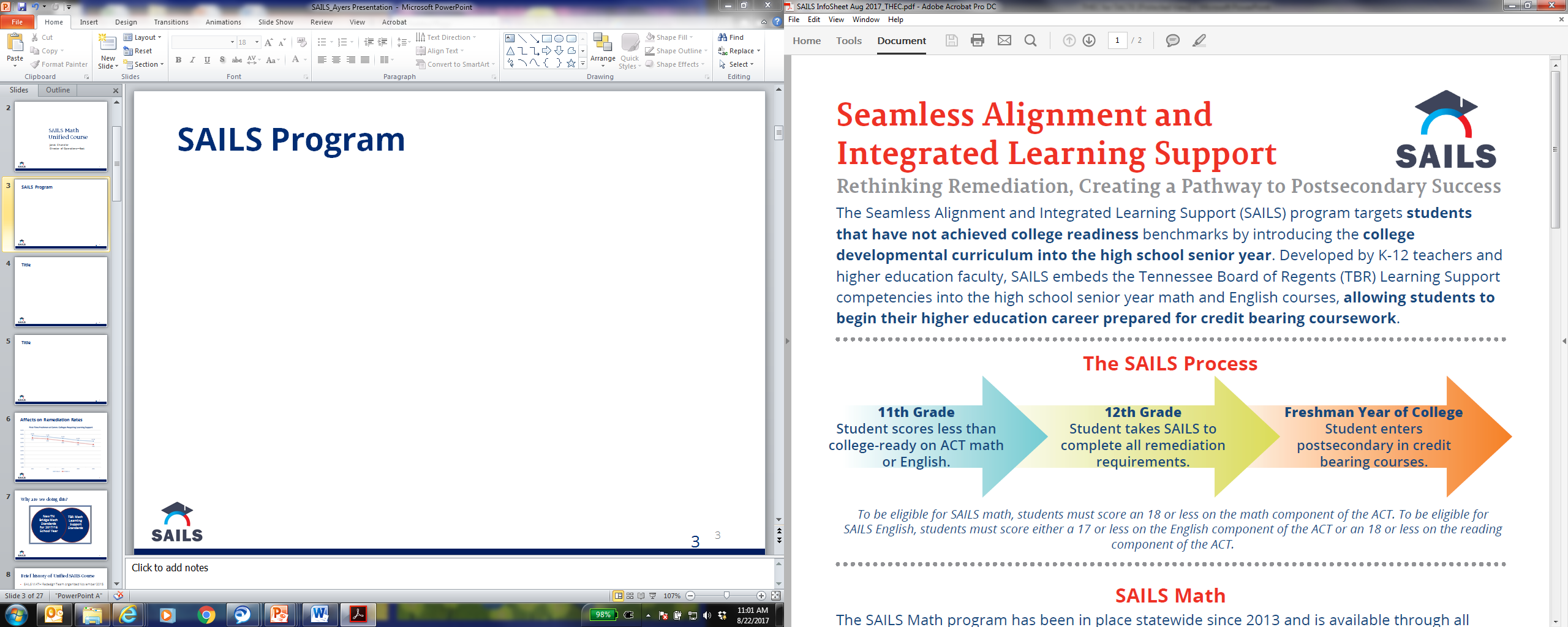 SAILS is accepted at all 13 TN Board of Regents community colleges to satisfy all remediation needs in math and English.
3
What SAILS Is
K-12 and Higher Education Partnership
Developed to by Red Bank High School teacher and faculty at Chattanooga State. 
Competency Based
Students only progress in the course when they have mastered the material
Blended Learning Environment
Students work online, with peers or licensed K-12 math teacher
Field Coordinators
Serve as liaisons between the K-12 teachers and community colleges to provide  continuous support.
What SAILS is Not
ACT prep course
Students are not required to retake the ACT for placement in credit bearing courses.

Means of obtaining college credit
SAILS exempts students from remediation but is not transcripted as credit.

Extra Financial Burden Students
SAILS is funded directly by the General Assembly at no cost to students are schools.
SAILS Operations
Advisory Board
TBR, UT, TDOE, THEC, Chattanooga State, Northeast State, 
Shelby County Schools, TN College Access & Success Network, 
and Office of Governor Haslam
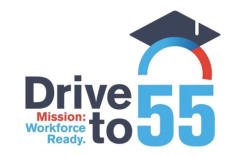 Tennessee Higher Education Commission
Program Director: Victoria Harpool
Chattanooga State Community College
SAILS Director: Jeannette Tippett
West TN Director
8 Field Coordinators
Middle TN Director
10 Field Coordinators
East TN Director
10 Field Coordinators
SAILS Math Content
Module 1: Real Numbers (MLS1)

Module 2: Operations with Algebraic Expressions (MLS2)

Module 3: Equations and Inequalities (MLS4)

Module 4: Linear Graphing (MLS3)

Modules 5: Advanced Topics (MLS5)

Built on K-12 Bridge Math course and TBR Learning Support Competencies.
SAILS English Content
Module 1: Anglo-Saxon Literature and Introduction of College Reading and Writing

Module 2: Medieval Literature and vocabulary building

Module 3: Renaissance Literature with sonnet analysis

Module 4: Romantic &Victorian Literature

Modules 5: World War I Literature

Built on K-12 English IV and TBR learning support competencies.
SAILS 2016-17
SAILS Math
92  of 95 counties
280 High Schools, over 13,000 students
13 Community Colleges

SAILS English
2 counties
18 High Schools, nearly 350 students
Chattanooga State and Roane State Community Colleges

SAILS reaches nearly half of the students that test not college ready in math at the end of their junior year.
SAILS Success
10
SAILS Success
Affects on Remediation Rates
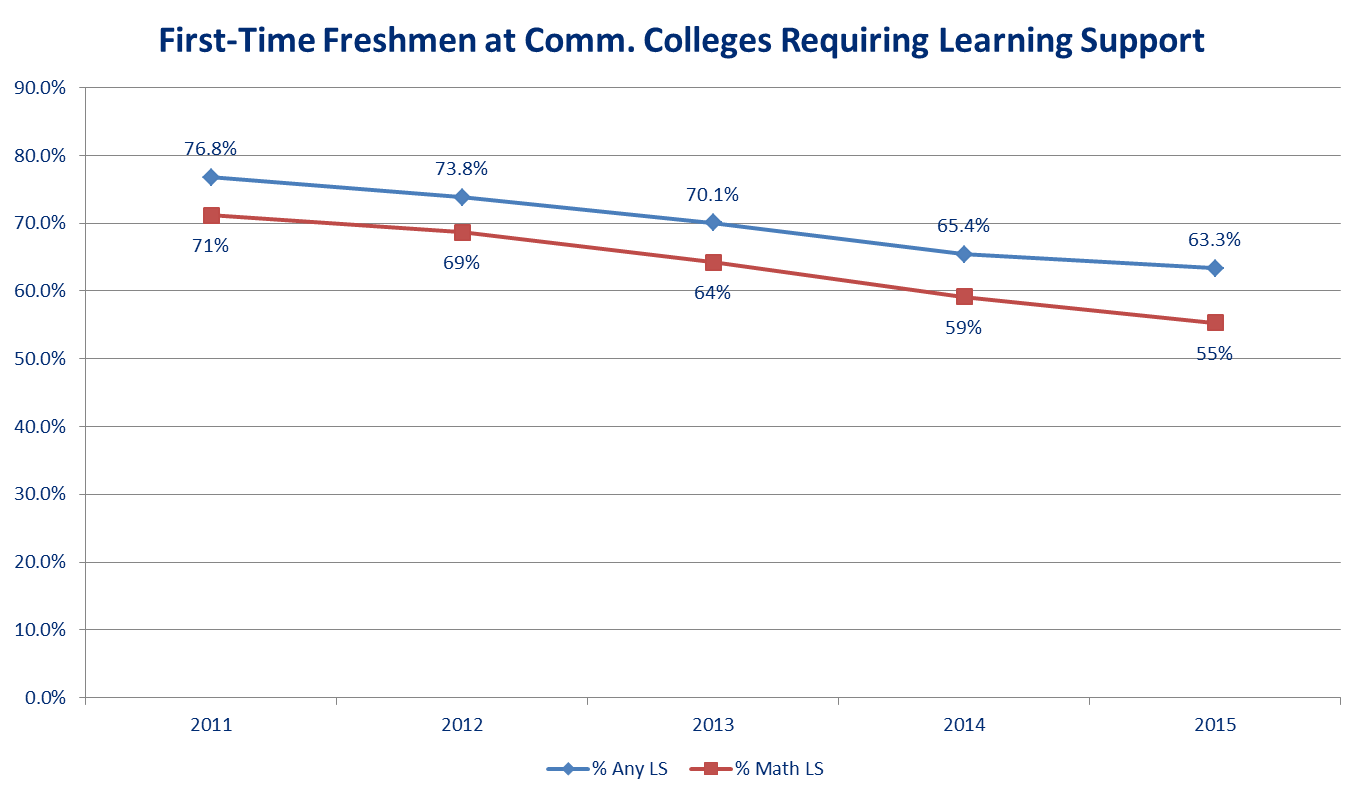 SAILS+
College level curriculum designed by team of college faculty and SAILS math experts.

Designed for students that complete SAILS math early

Allows students to be placed into college algebra

Piloted in 2016-17 and now available around the state
SAILS+ Content
SAILS+ Module A: Systems of Equations

SAILS+ Module B: Exponents and Factoring Trinomials

SAILS+ Module C: Operations and Equations with Rational Expressions

SAILS+ Module D: Operations and Equations with Radicals

SAILS+ Module E: Quadratic Equations, Polynomial Inequalities, Piecewise Functions

Each module consists of assignments and a module quiz.
The  SAILS+ content culminates in a comprehensive final exam.
SAILS Research
15
Computer-Mediated Developmental Math
Community College Research Center, Teachers College, Columbia University, Maggie P. Fay, February 2017

Explores the institutional context of high schools compared with colleges in the ways that may affect the implementation and efficacy of computer-mediated mathematics

2015 TN has almost identical online courses were offered to community colleges students and SAILS high school students (prior to implementation of co-requisite model) 

Site visits and data collected from 3 community colleges and 4 SAILS high schools
Computer-Mediated Developmental Math
Research suggests “non-cognitive” or “non-academic” skills play a critical role in student achievement. 
Includes behaviors that facilitate academic success, such as time-management, self-efficacy, motivational, and help-seeking behaviors.

Findings: High school students were much more likely to complete the course in 1 semester

High schools had structures and practices to foster students success under the premise that such students are unlikely to have autonomous, self-directed study habits. 
Institutional Structures: Rigid daily academic schedules, enforced attendance requirements, requirement of completion, SAILS field coordinators
Practices: more short-term assignments, frequent feedback, reminders and monitoring to comply with deadlines, parental involvement
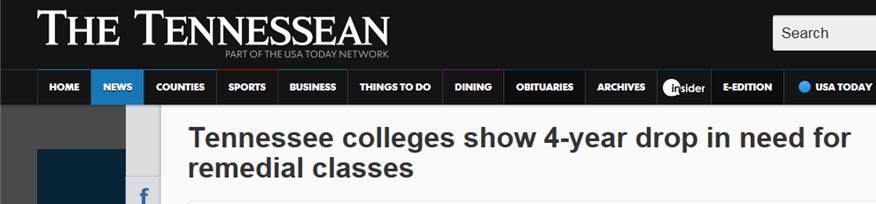 SAILS in the News
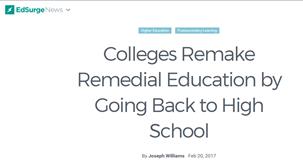 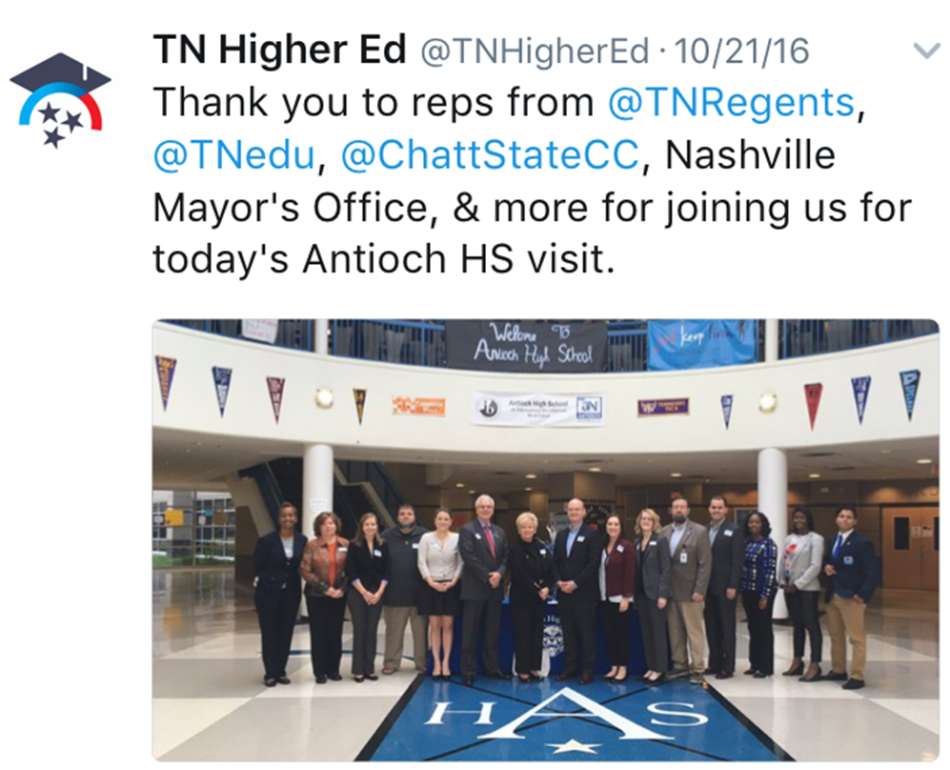 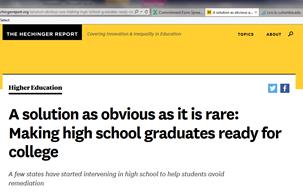 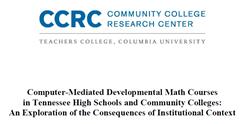 Questions
Victoria HarpoolTennessee Higher Education CommissionAssistant Executive Director for Academic Affairsvictoria.harpool@tn.gov
Jeannette TippettChattanooga State Community CollegeSAILS Director
Jeannette.Tippett@ChattanoogaState.EDU